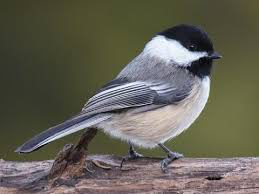 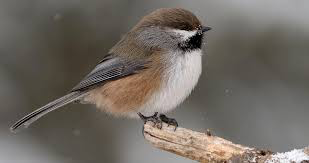 Week 1
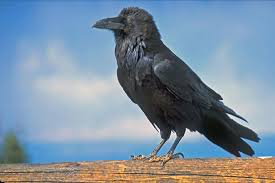 Black capped chickadee
Poecile atricapillus
Boreal chickadee
Poecile hudsonicus
Raven
Corvus corax
Redpoll 
Acanthus flammea
Bohemian waxwing
Bombycylla garrulus
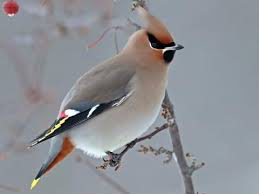 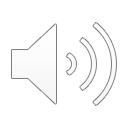 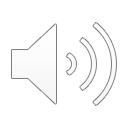 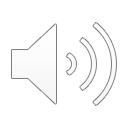 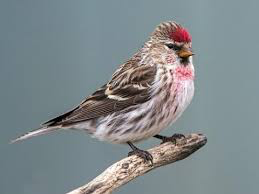 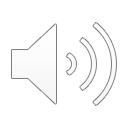 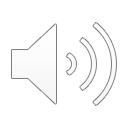